আজকের পাঠে সবাইকে স্বাগতম
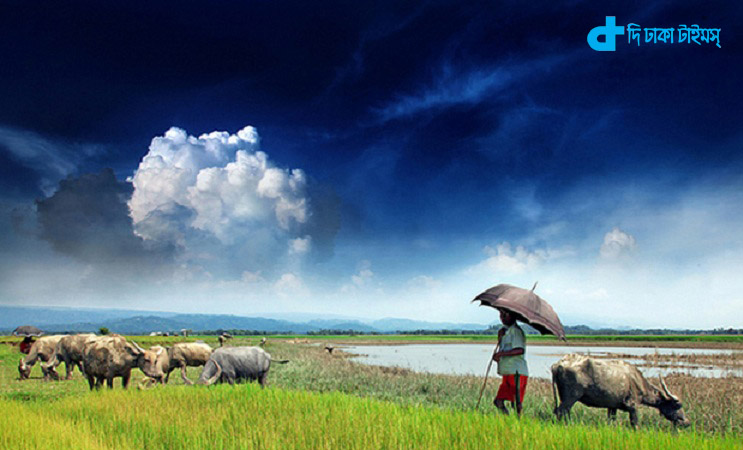 শিক্ষক পরিচিতি
মমতাজ বেগম
সহকারী শিক্ষক
চরমোনাই মাদ্রাসা সপ্রাবি
বরিশাল সদর
বরিশাল
পাঠ পরিচিতি
শ্রেণিঃ ৪র্থ
বিষয়ঃ বাংলাদেশ ও বিশ্বপরিচয়
পাঠঃ প্রাকৃতিক দূর্যোগ 
বিশেষ পাঠঃ বন্যা
অধ্যায়ঃ ১২, পৃষ্ঠাঃ ৬০
সময়ঃ 40মিনিট
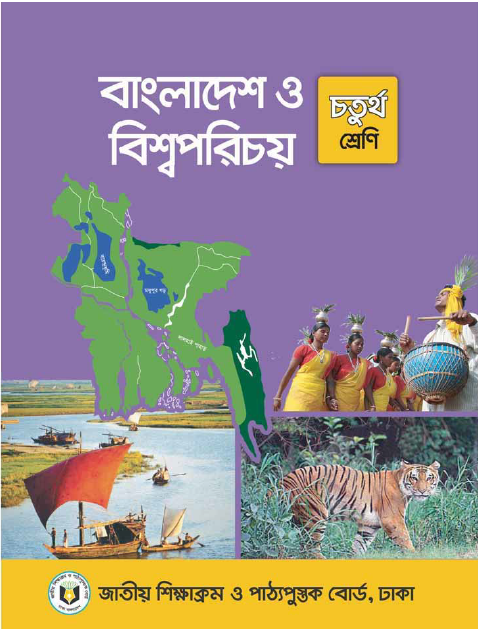 আবেগ সৃষ্টি
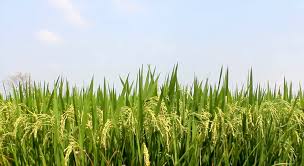 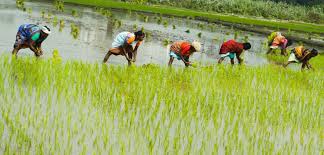 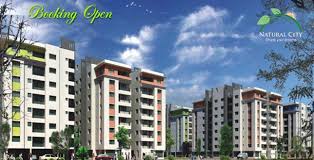 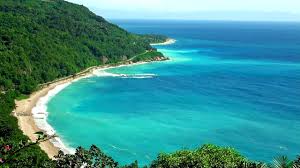 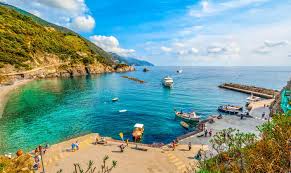 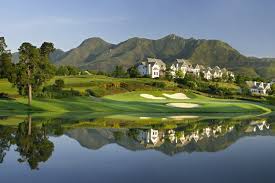 আজকে আমাদের পাঠ-বন্যা
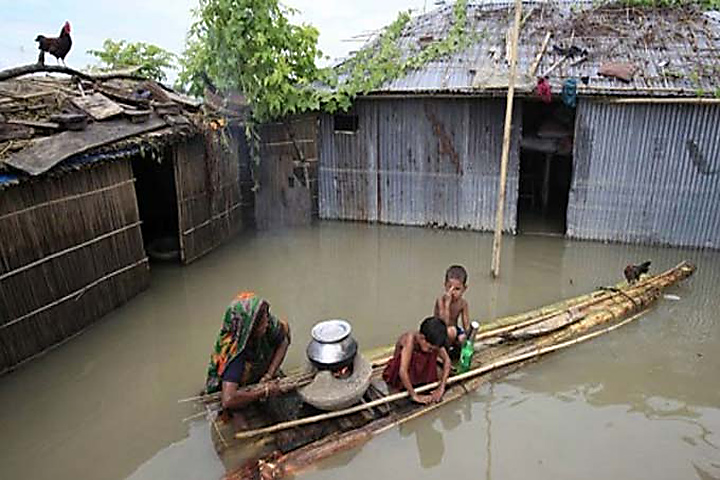 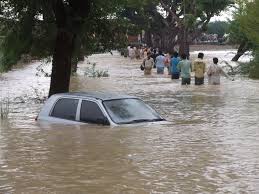 শিখন ফল
এই পাঠ শেষে শিক্ষার্থীরা-
১০.১.১- বাংলাদেশের বিভিন্ন দূর্যোগ (বন্যা, ঘূর্ণিঝড়, জলোচ্ছাস, আগুন লাগা)  
           ও এসব দুর্যোগের কারণ সম্পর্কে বলতে পারবে।

১০.১.২-সামাজিক জীবনে এসব দূর্যোগের প্রভাব বর্ণনা করতে পারবে।
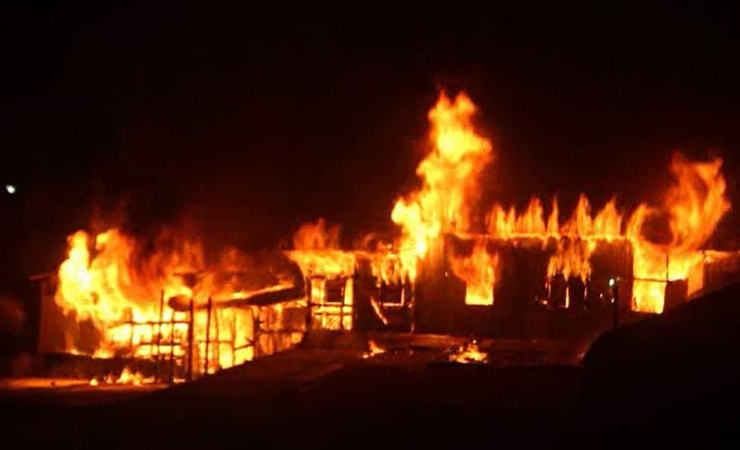 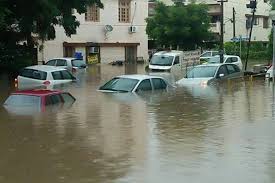 বন্যা
আমরা কয়েকটি দুর্যোগের ছবি দেখি
আগুন
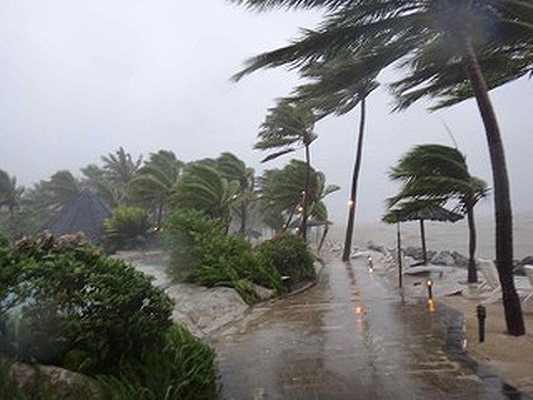 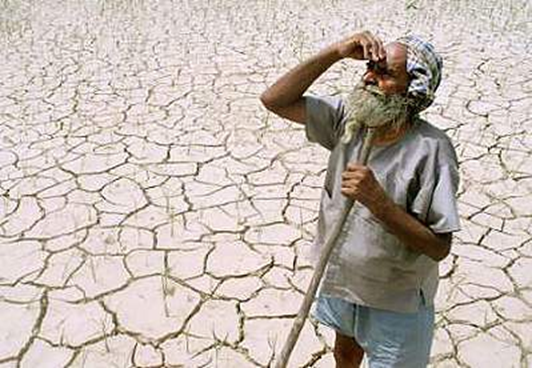 ঘূর্ণিঝড়
খরা
মৌখিক মূল্যায়ন
এবার তোমরা আমাদের দেশের আরো কয়েকটি প্রাকৃতিক দুর্যোগের নাম লিখ।
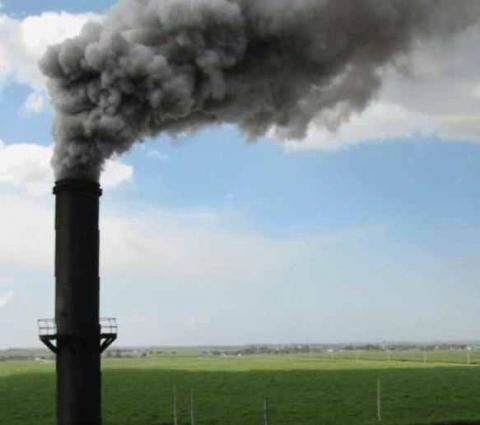 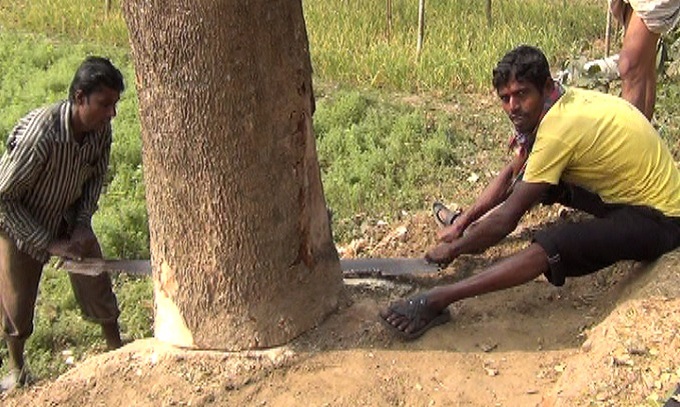 চিত্রগুলো লক্ষ্য করি
নির্বিচারে গাছ কাটা হচ্ছে
কালো ধোয়া
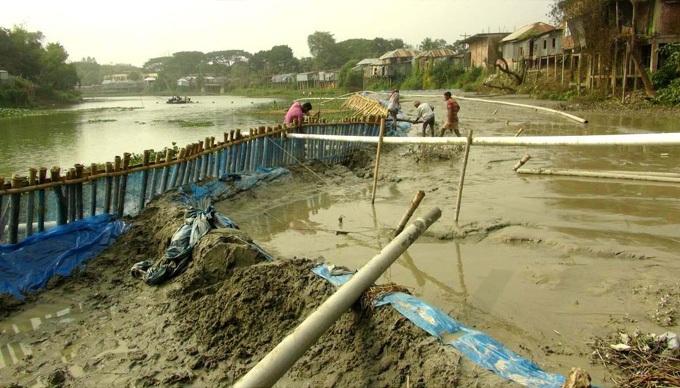 নদী ভরাট চলছে
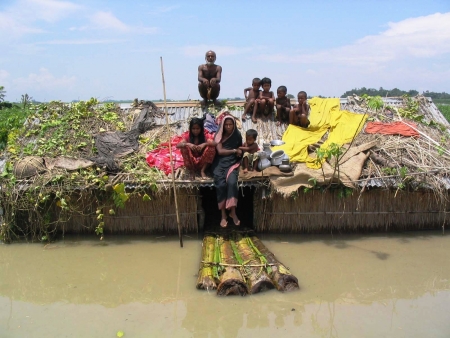 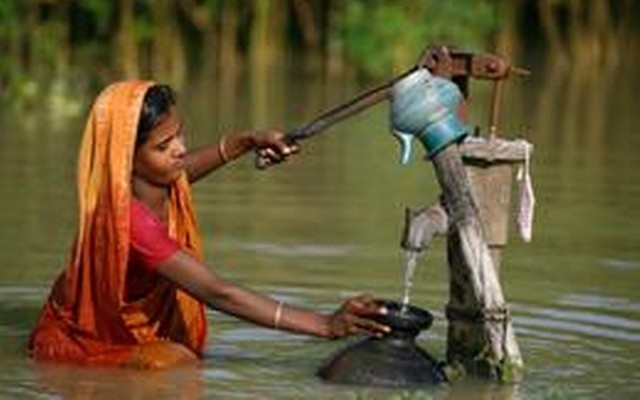 বাড়ির ভিতর পানি ঢুকে গেছে
নলকুপ পানিতে ডুবে গেছে
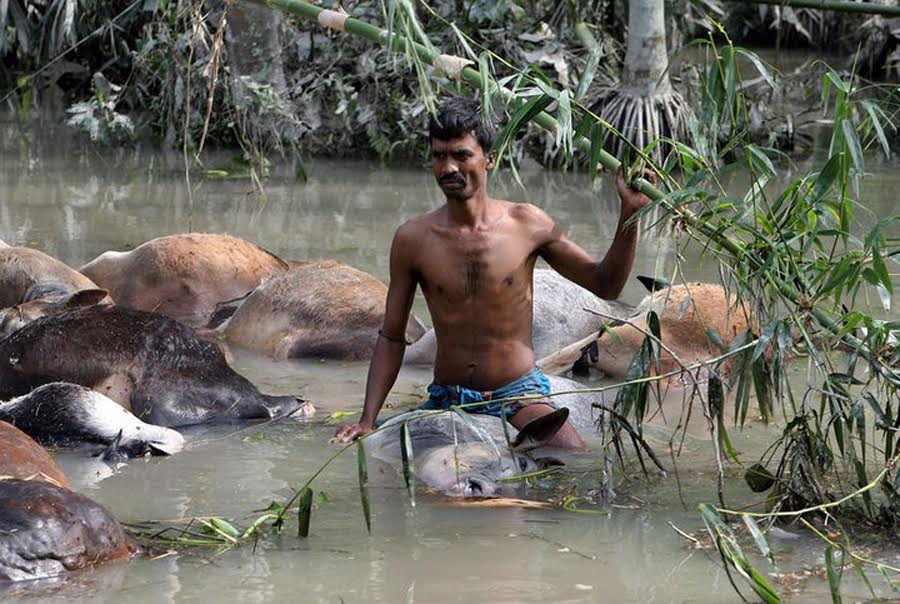 গবাদি পশু মারা গেছে
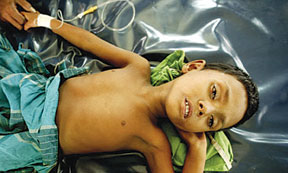 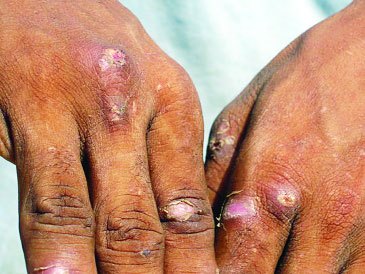 চর্ম রোগ দেখা দিয়েছে
শিশুরা অসুস্থ হয়ে পড়ছে
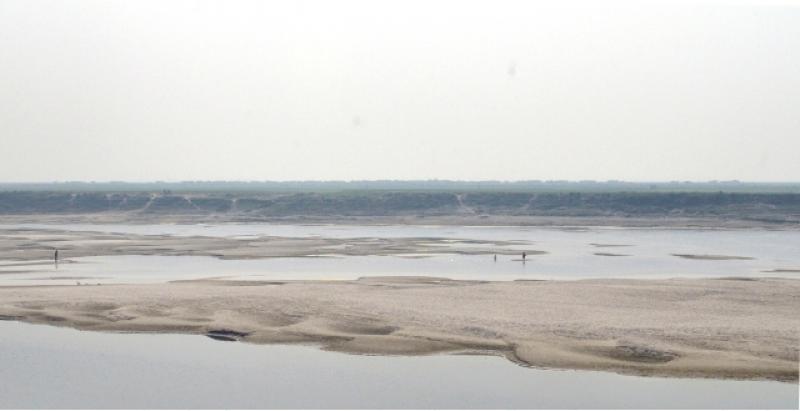 নদীতে পলি পড়েছে
একক  কাজ
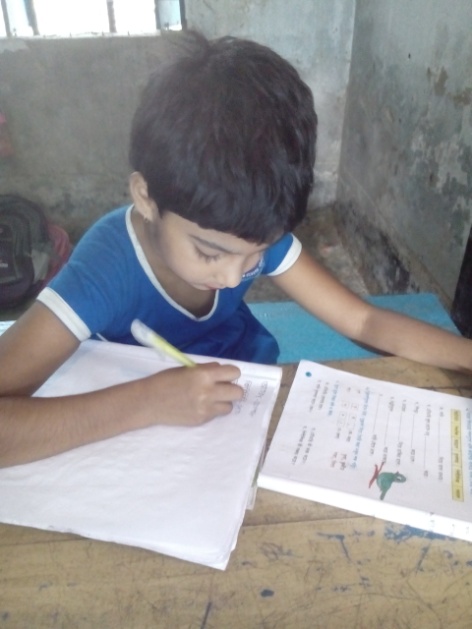 একক কাজ
বন্যার কারণে আমাদের আর  কী কী অসুবিধা হয় তোমরা তোমাদের খাতায় লিখ।
দলীয় কাজ
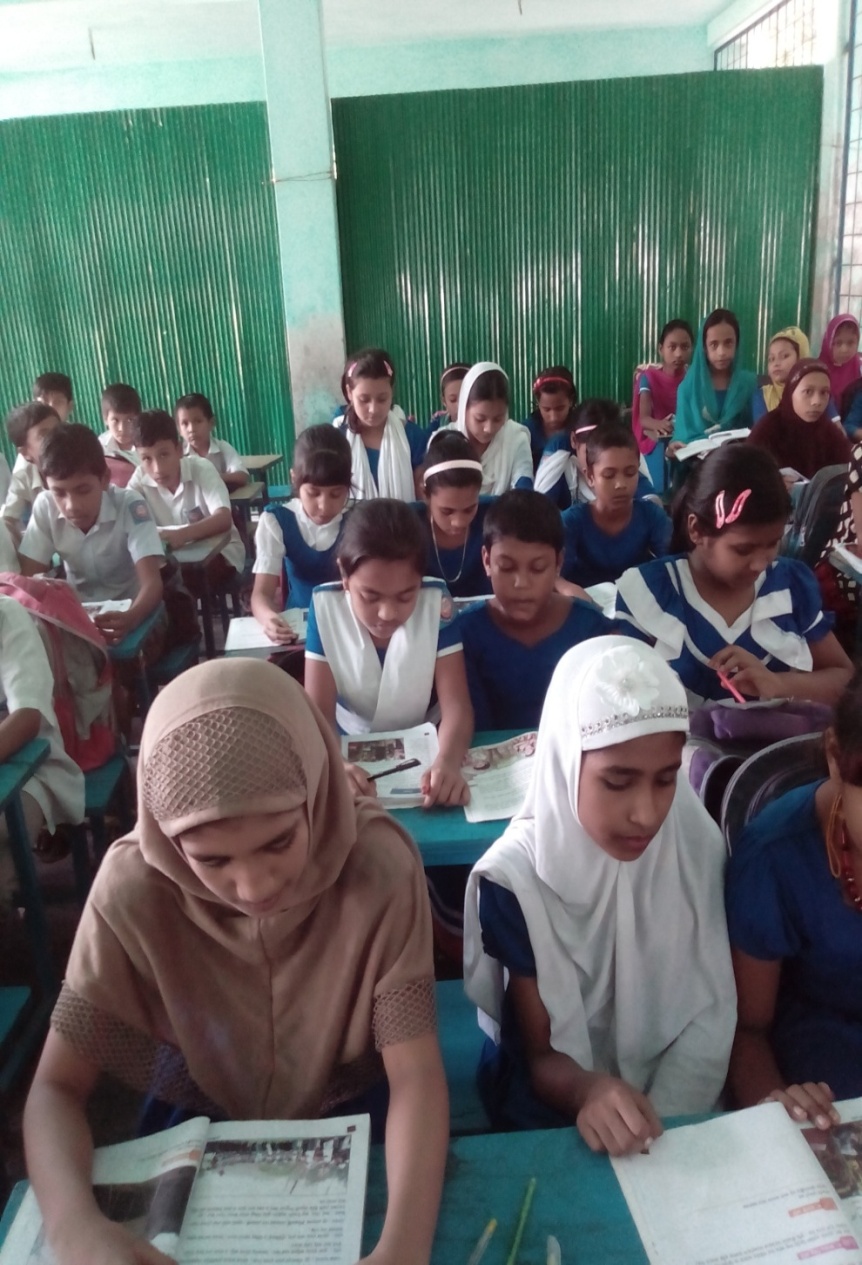 লাল দলঃ 
কী কী কারণে বন্যা হয় ?
সবুজ দলঃ 
বন্যার প্রাকৃতিক কারন ছাড়া আর কোন কারণ দায়ী ?
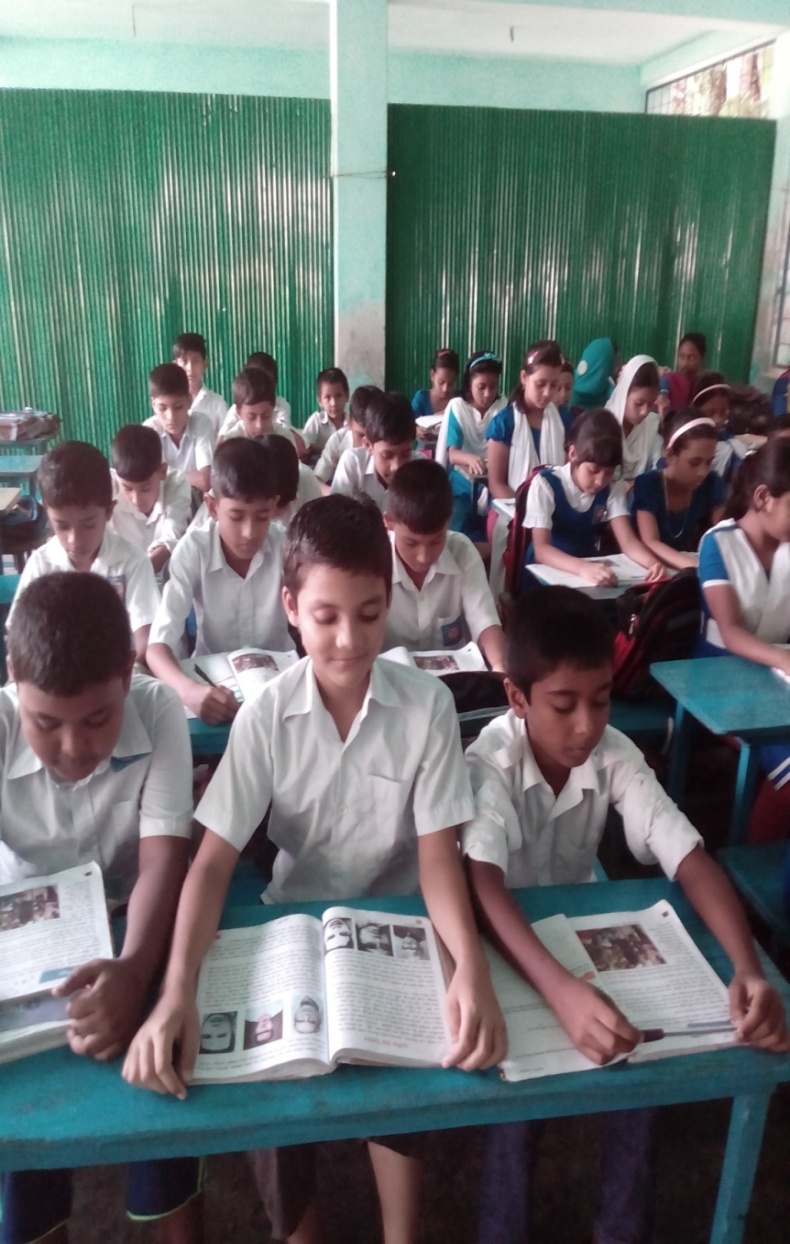 হলুদ দলঃ 
বন্যার সুফল লিখ।
তোমরা তোমাদের বাংলাদেশ ও বিশ্বপরিচয় বই এর ৬০ নং পৃষ্ঠা বের কর এবং পড়।
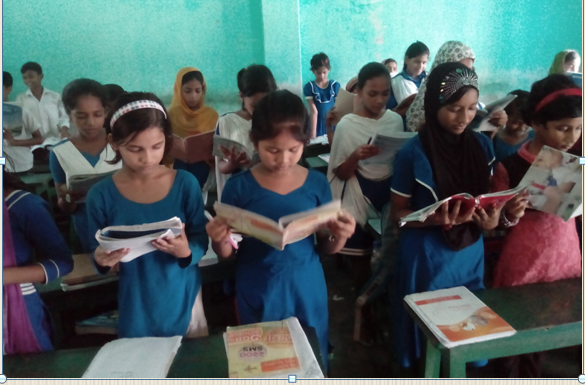 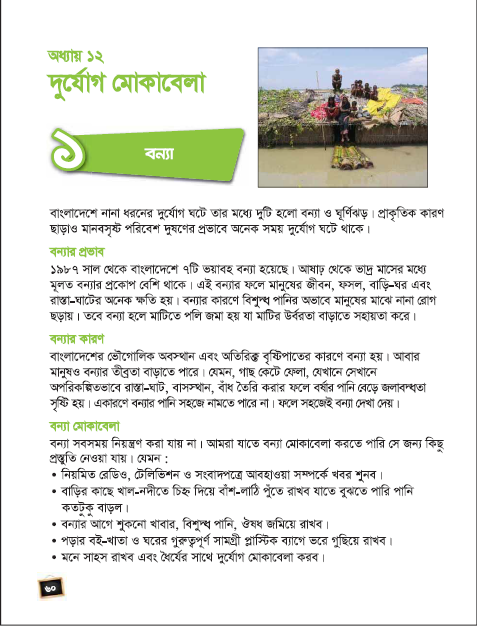 এবার তোমরা বল
01। আমাদের দেশের একটি প্রাকৃতিক দুর্যোগের নাম বল।
02। বন্যার কারণ কি?
03। বন্যা হলে আমাদের কিকি অসুবিধা হয়?
মৌখিক মূল্যায়ন
মূল্যায়ণ
আমরা কিভাবে বন্যার খবর পেতে পারি?
এবং খবর গুলো কোন কোন মাধ্যমে প্রচার করে থাকে?
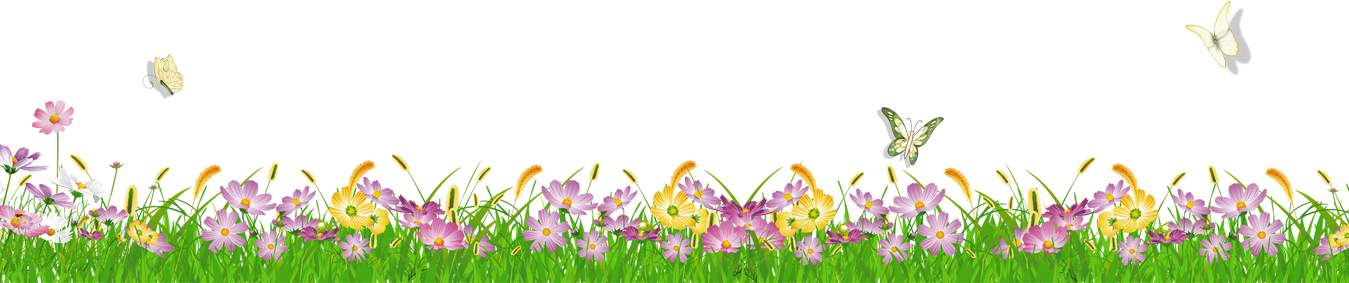 বাড়ির কাজ
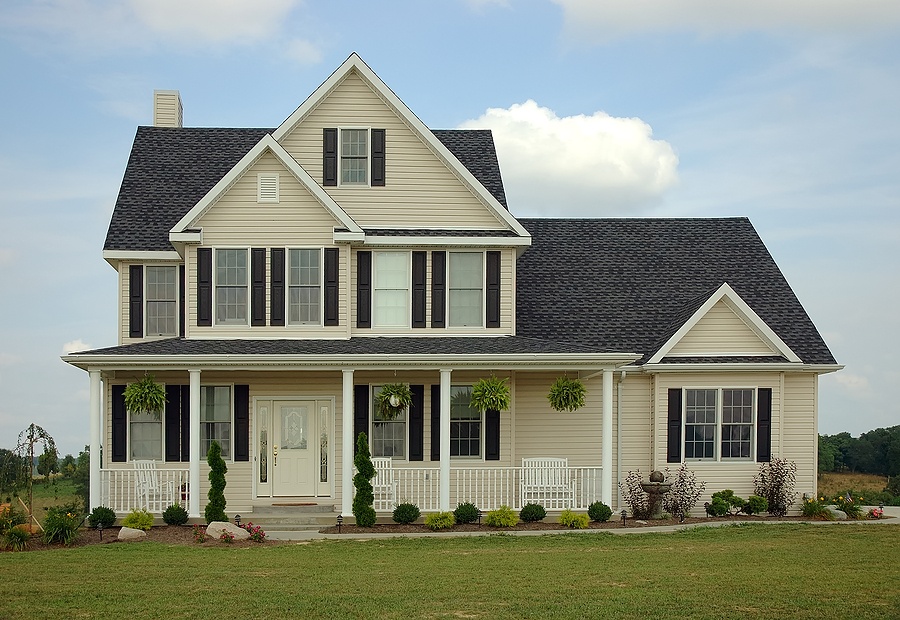 বন্যার সময় কীকী প্রয়োজনীয় খাবারের অভাব হয়? এবংকেন হয় ?  
৩ টি বাক্যে লিখে আনবে।
ধন্যবাদ
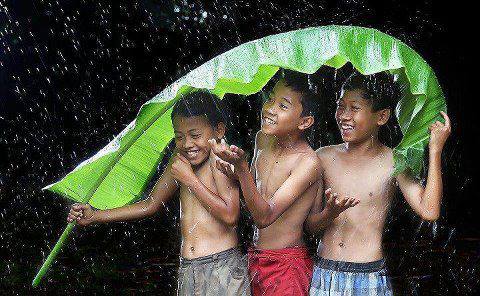